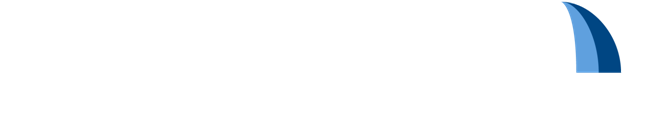 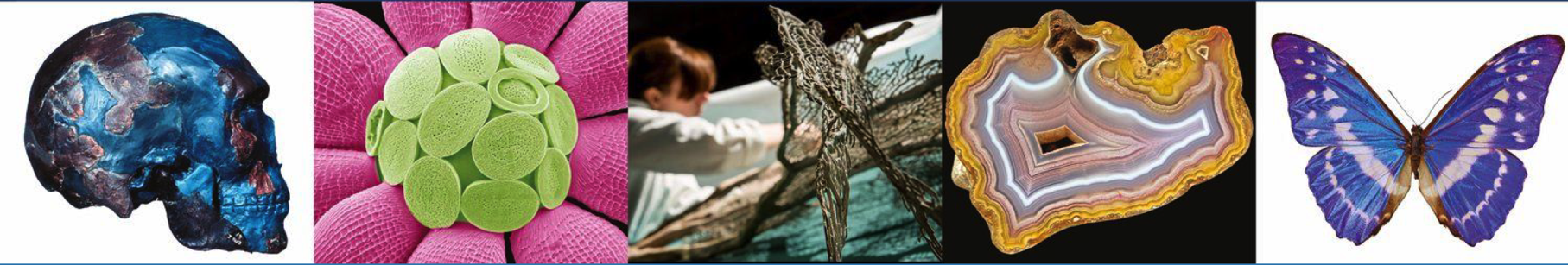 SYNTHESYS3 Parallel Discussions
Building SYNTHESYS+
Vincent Smith, SYNTHESYS3 Coordinator
June 2017
NHM, London, 6-7 June 2017
SYNTHESYS3 Final Meeting
Parallel Discussions
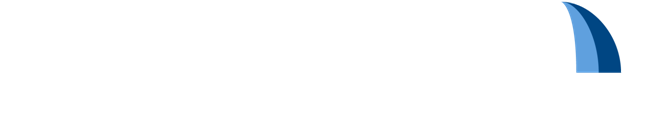 Key facts from draft call
INFRAIA-01-2018-2019: Integrating Activities for Advanced Communities 
22 March 2018 Submission
Up to EUR 10 million (110.00 available across 22 themes)
Tough competition

“Emphasis should be on improving accessibility to collections to a wide range of scientists, on developing innovative research services to answer the needs of a broader scientific community of users from climate change to human health and food security, and on ensuring long term sustainability of the integrated services”
Can influence draft call text up to 13th June
Parallel Discussions
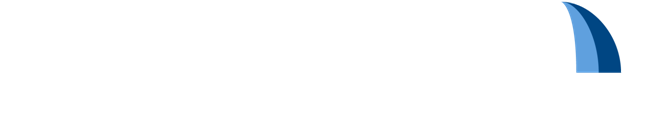 Primary Sources for SYNTH+
Results from prior discussions (JRA and NA3)
Results from questionnaire / consultation
Recommendations from the EC & midterm review
Digital access
Increasing industry participation
Internationalisation 
ESFRI
Alignment with DISSCo objectives
These are “possible” tasks only
Parallel Discussions
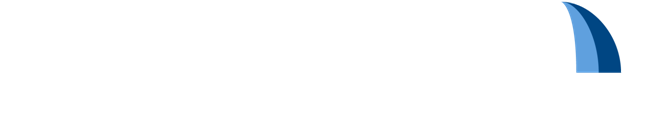 Access ~ Dimitris Koureas
Moving from physical to digital
International access 
Networking ~ Clare Valentine/Deb Paul
Evolution of CSAT
International alignment
Language challenges
 Molecular Collections ~  Gabi Droege 
Coordination and alignment with GGBN
Common principles for collection development
Joint Research ~ Elspeth Haston/Vince Smith 
SME engagement
Image metadata and exchange standards
Think outside the box – business as usual is not an option
Parallel Discussions
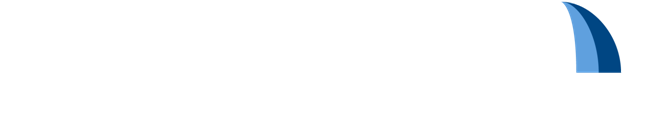 Suggested parallel discussion agenda
Introductions (institution, interests and SYNTH3 activities)
Appoint rapporteur & note taker
Review flip-chart and other sources where appropriate
10 mins. Individually adding / updating post-its
Review and cluster contributions
Identify 3-5 key areas of activity
Complete template for each area 
(http://tiny.cc/SYNTH-Tasks)
SYNTHESYS+ Potential Tasks (Template)
http://tiny.cc/SYNTH-Tasks
Parallel Discussions
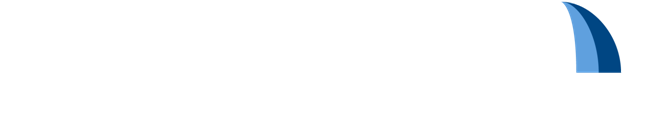 http://tiny.cc/SYNTH-Tasks
http://tiny.cc/SYNTH-Survey
Access ~ Dimitris Koureas 
Moving from physical to digital
International access 
Networking ~ Clare Valentine/Deb Paul 
Evolution of CSAT
International alignment
Language challenges
 Molecular Collections ~  Gabi Droege 
Coordination and alignment with GGBN
Common principles for collection development
Joint Research ~ Elspeth Haston/Vince Smith 
SME engagement
Image metadata and exchange standards
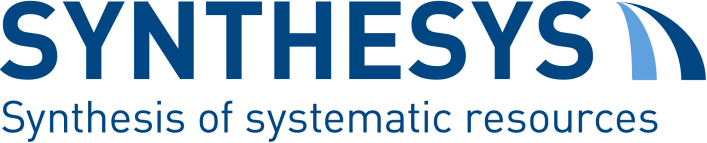 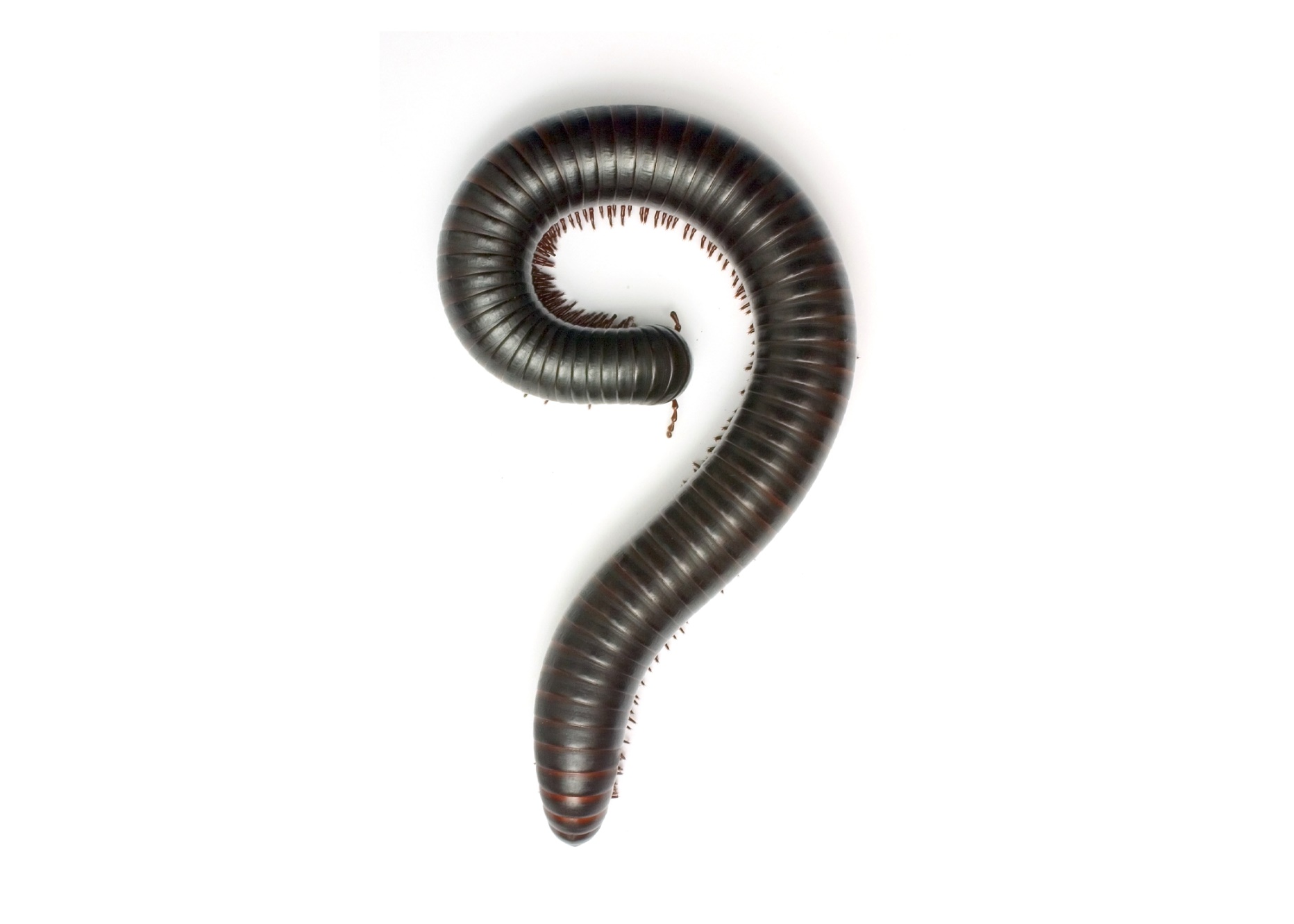